OFFER 
PITCH DECK
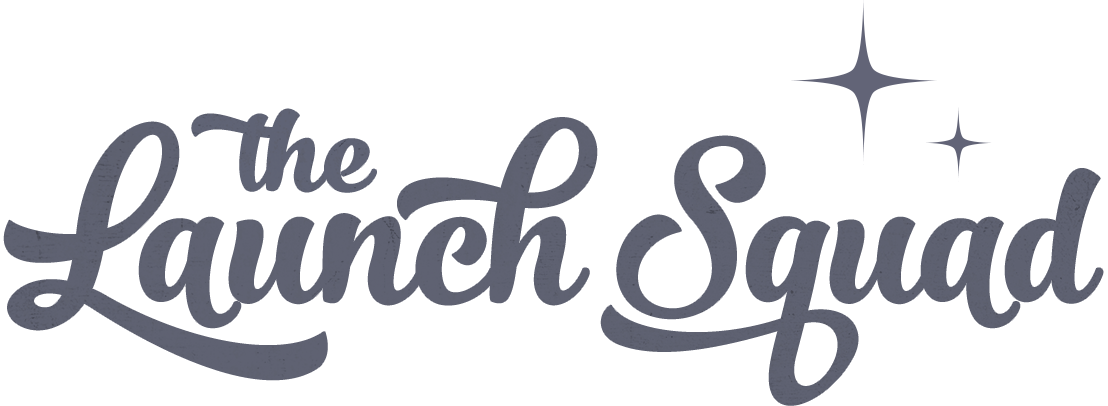 [Speaker Notes: To get started, make a copy of this, delete this page and update fonts and colors to match your brand. 
Replace our notes on each slide with your pitch script. 
Feel free to update the titles of each slide; they are for you to understand the flow…]
REVIEW
Strategy or Mistake 1

Strategy or Mistake 2

Strategy or Mistake 3
[Speaker Notes: Review the big ideas you covered throughout the launch event. What were the main takeaways? Review these quickly; just a simple list. Then ask: What’s been most valuable to you so far?]
THE REALITY
PROBLEM 1
PROBLEM 2
PROBLEM 2
[Speaker Notes: You’re revisiting their current reality. You’ve already been pointing these realities out throughout the event so this is also a quick review. 

As we discussed, there are a few big problems you are probably facing right now…
1. You’re frustrated with your results in X.
2. You’re not where you want to be in Y.
3. You want to avoid long-term problems having Z.]
POSSIBILITY |  FUTURE PACING
IMAGINE…
[Speaker Notes: Here you’re helping paint a picture of what’s possible when we move away from those big problems and towards the future they desire instead. 

I want to do a powerful exercise with you. I want you to imagine that in just 3 days from
now you are doing (insert description of positive thing) and you’re feeling (insert
positive feeling). Now I want you to imagine that in 3 months from now you are doing
(insert description of positive thing) and you’re feeling (insert positive feeling). Finally, I
want you to imagine 12 months from now and you are doing (insert description of
positive thing) and you’re feeling (insert positive feeling).

What type of person are you seeing in your future? How are they showing up? How are they 

making decisions? 

My question is, are you committed to being and acting as this person from this point forward?]
THE BIG QUESTION: HOW?
THE HOW REVEALED
[Speaker Notes: As they do that future pacing exercise with you, that sneaky “yeah, but HOW” is going to arise in their minds… 

Now, I know what you may be thinking, but here’s the thing: 
If you are committed to being that person, the only thing stopping you now is HOW to get there. And the good news is you don’t have to do the guess work anymore. I want to share with you how you can reach your goals easier and faster than you think.]
QUALIFY
NOT FOR EVERYONE
[Speaker Notes: These qualifications are based on their values…

But before I share this I need to be upfront. This is not for everyone. 

This is NOT for you if... (Insert criteria including you aren’t ready to grow, you’re not willing to be flexible with your approach, you’re happy to just stay comfortable in your situation).

This IS for you if (insert criteria + values of people you want). For example, this is for you if you are coachable, willing to try new things and take action, you’re committed to your next level, your heart is to serve people and contribute, and you’re tired of doing it all alone.]
INTRODUCE YOUR PROGRAM
The big promise
Put your big promise here
[Speaker Notes: So, the next step is called the (insert program name).
The reason why I created it was... (Insert your reason for creating, this is your heart for it and them)
The promise of the program is…(It will help you to get X, so that you can have Y, without Z)]
MODULES + OUTCOME | SIGNATURE PROCESS
PROGRAM NAME
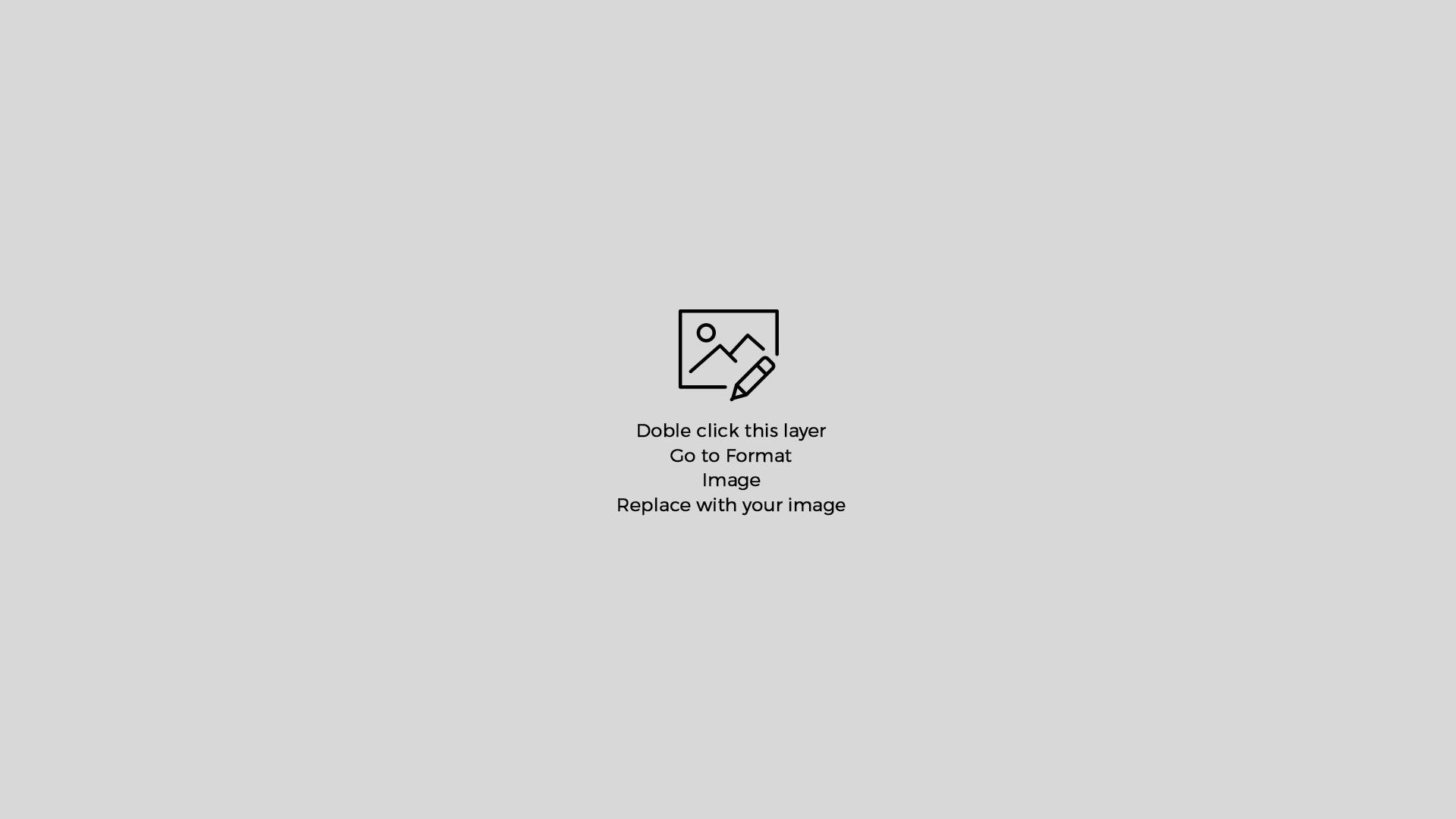 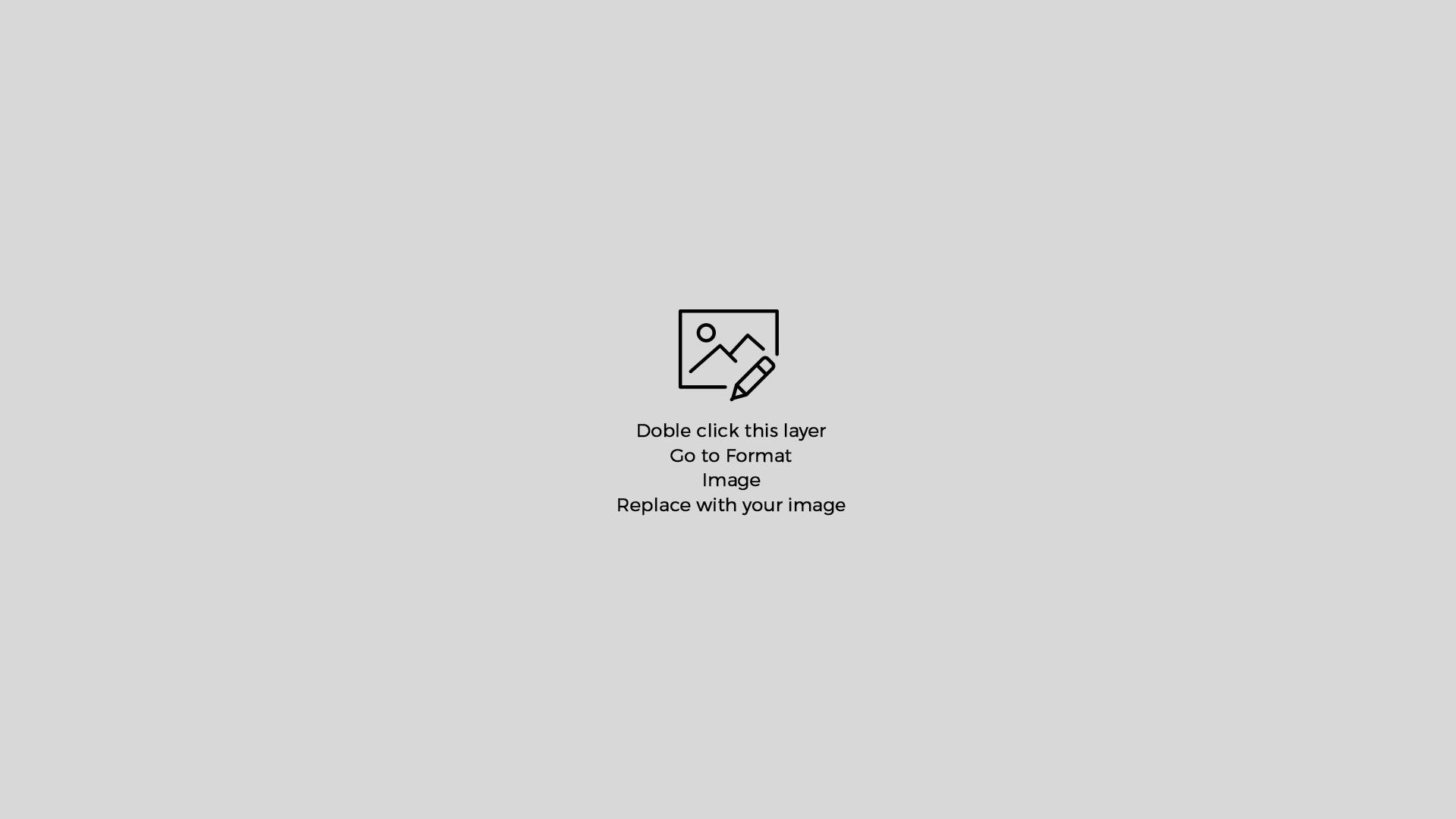 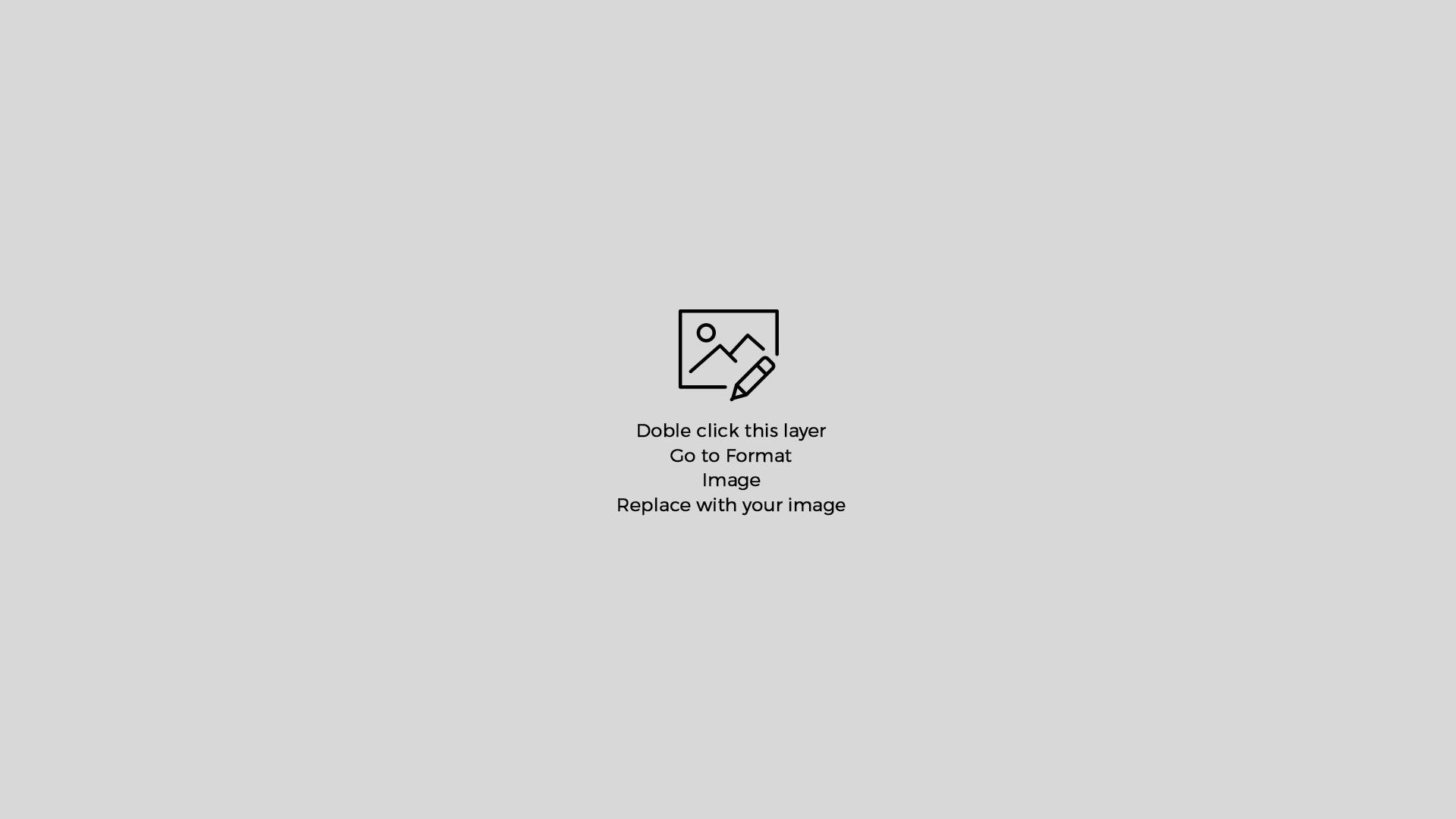 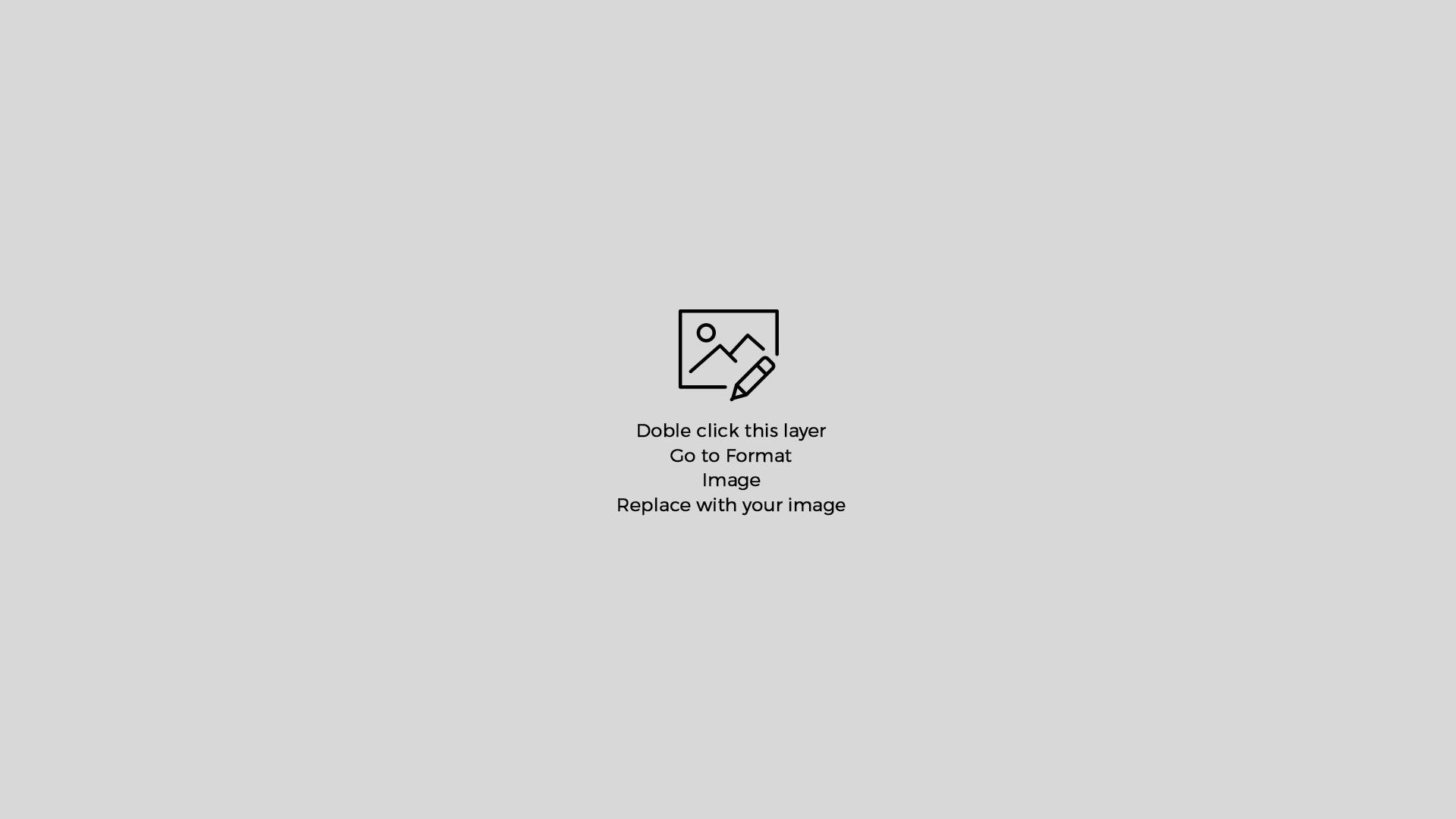 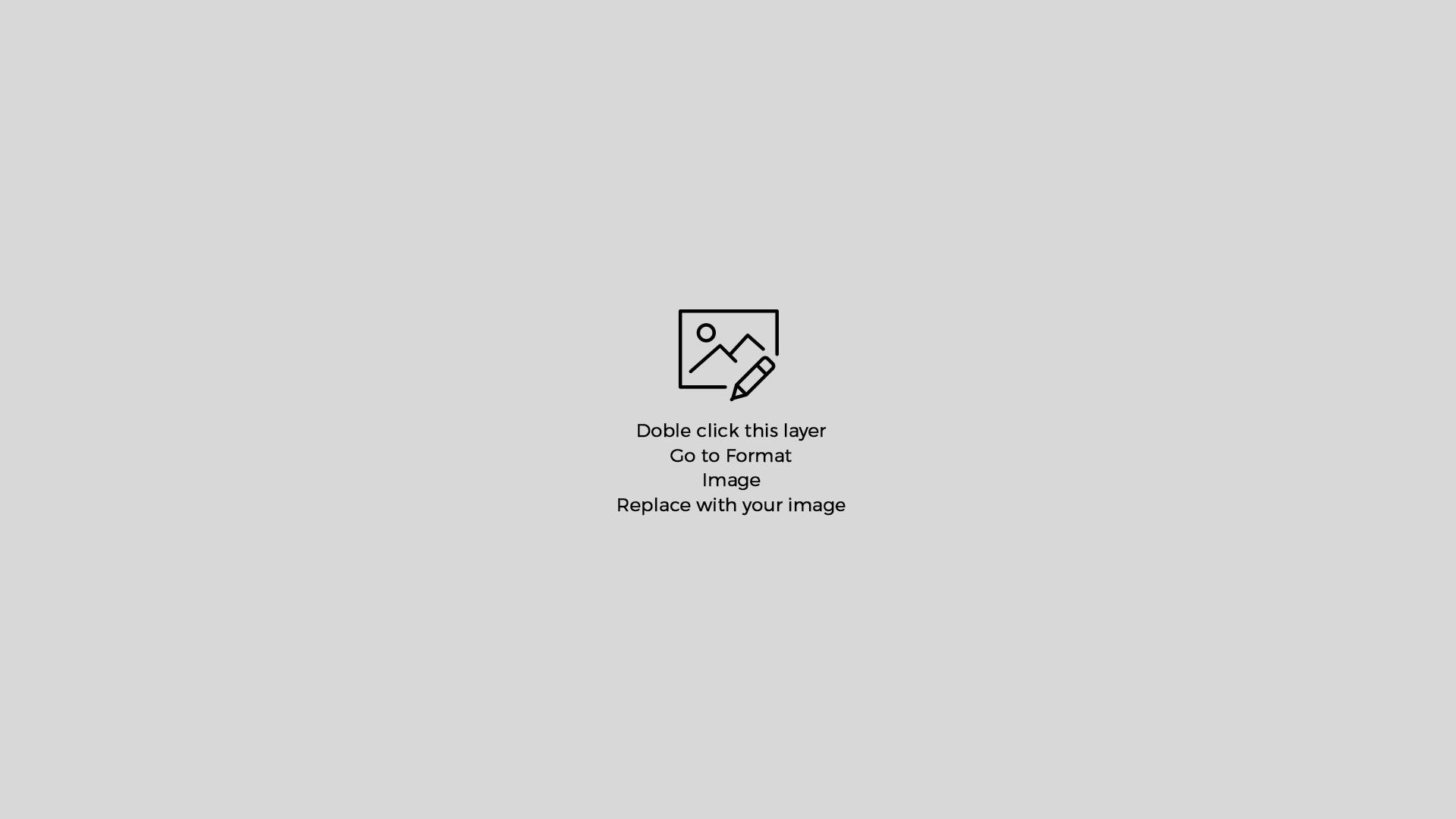 [Speaker Notes: The signature process you’ll move through starts with (insert phase one). In this module you’ll discover how to X so you can Y. 

The second module is (insert phase two). In this module you’ll discover how to X so you can Y. 


Continue through the phases…]
THE PROCESS
PROGRAM NAME
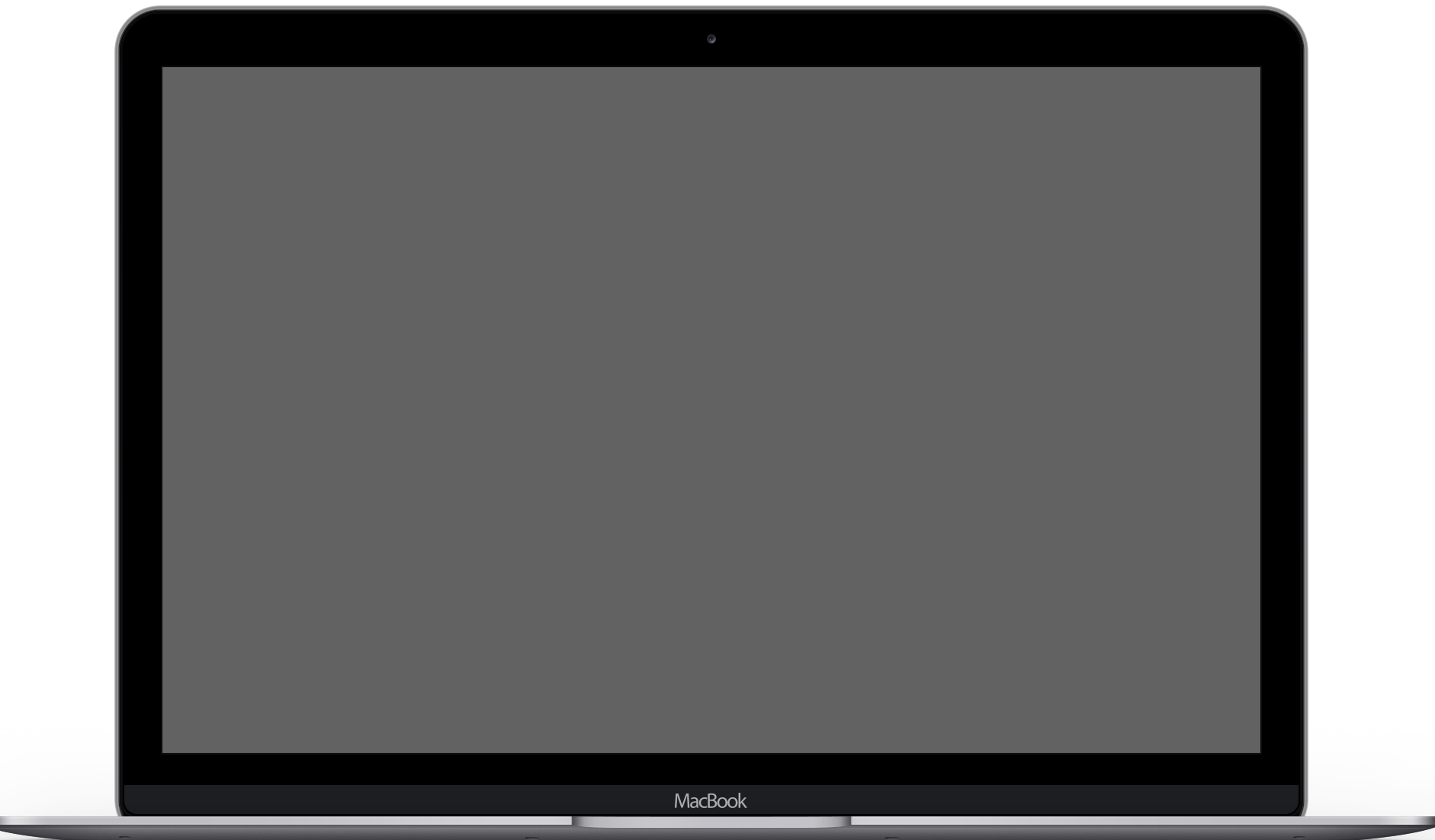 MODULE 1
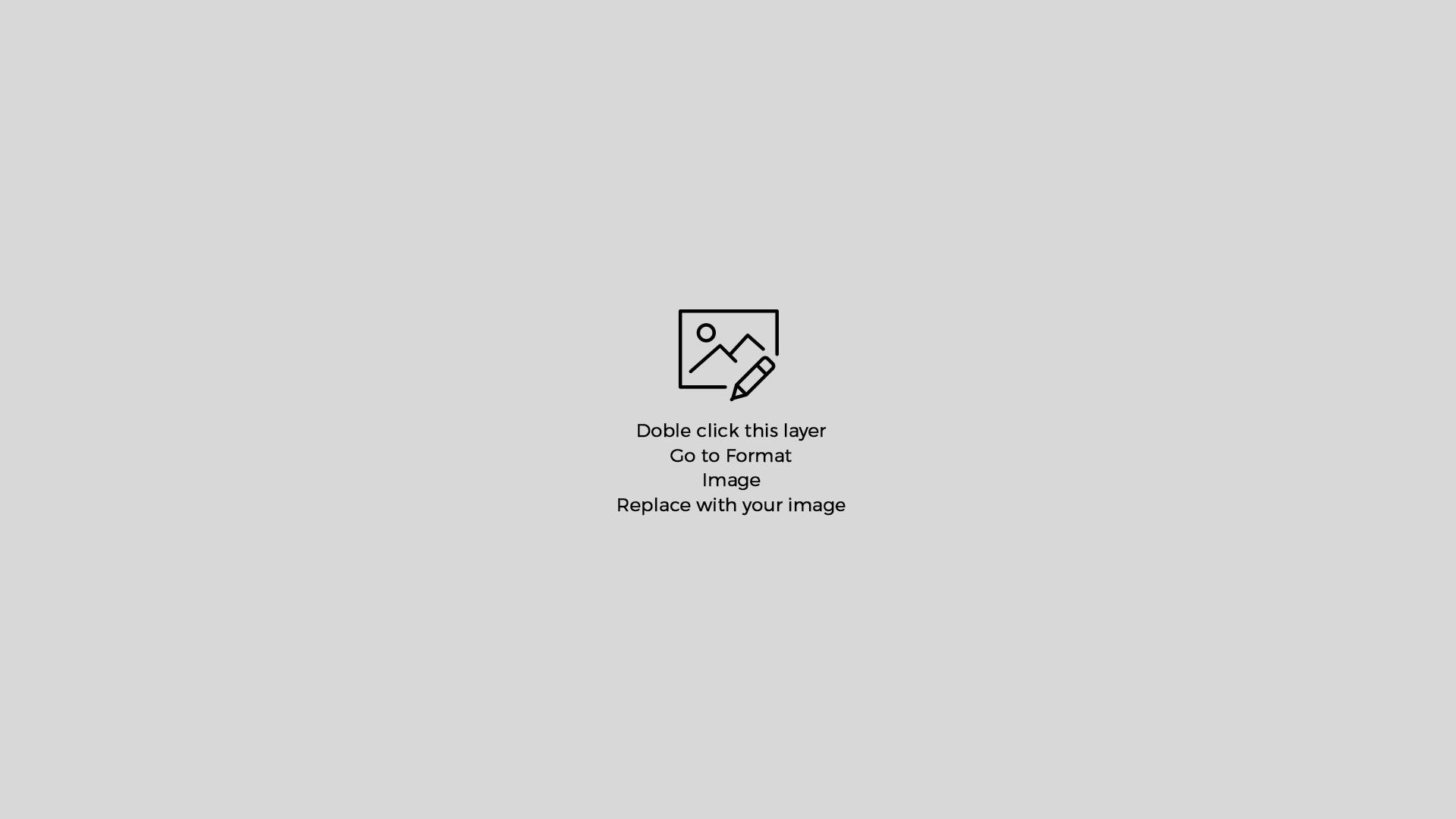 MODULE 2
MODULE 3
MODULE 4
MODULE 5
[Speaker Notes: This is a second option for talking about the process of your program.
Take the audience through the process that your program has. Don’t spend too much time on each module; simply state the big idea in the outcome.]
BONUS 1
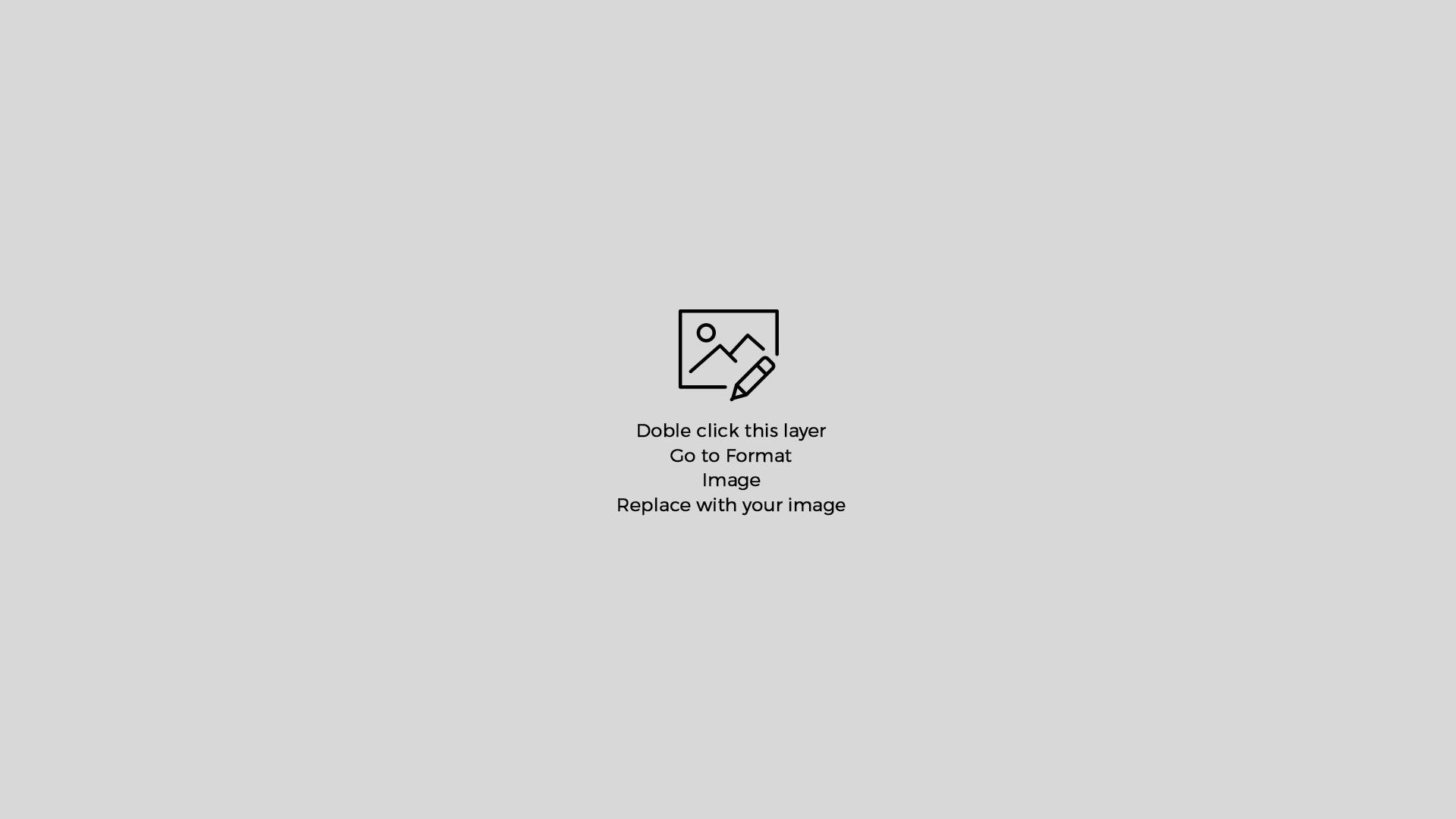 NAME OF BONUS
Outcome of bonus
[Speaker Notes: After building this program I realized that some of you might be thinking (insert objections). 
So that’s why I went ahead and created (name bonus(s) that discredits objections). 

Ask: Does this all make sense?]
BONUS 2
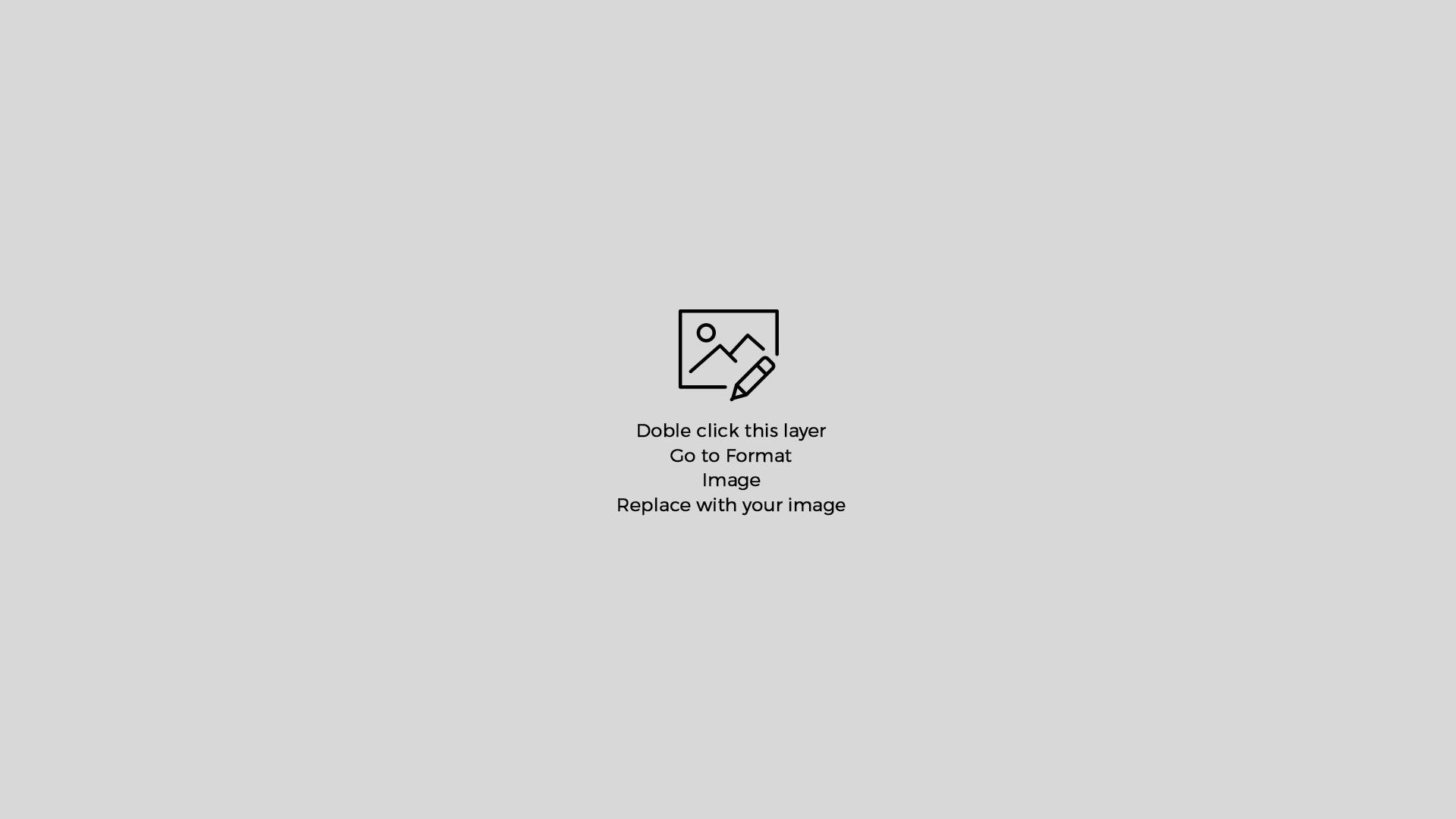 NAME OF BONUS
Outcome of bonus
[Speaker Notes: After building this program I realized that some of you might be thinking (insert objections). 
So that’s why I went ahead and created (name bonus(s) that discredits objections). 

Ask: Does this all make sense?]
BONUS 3
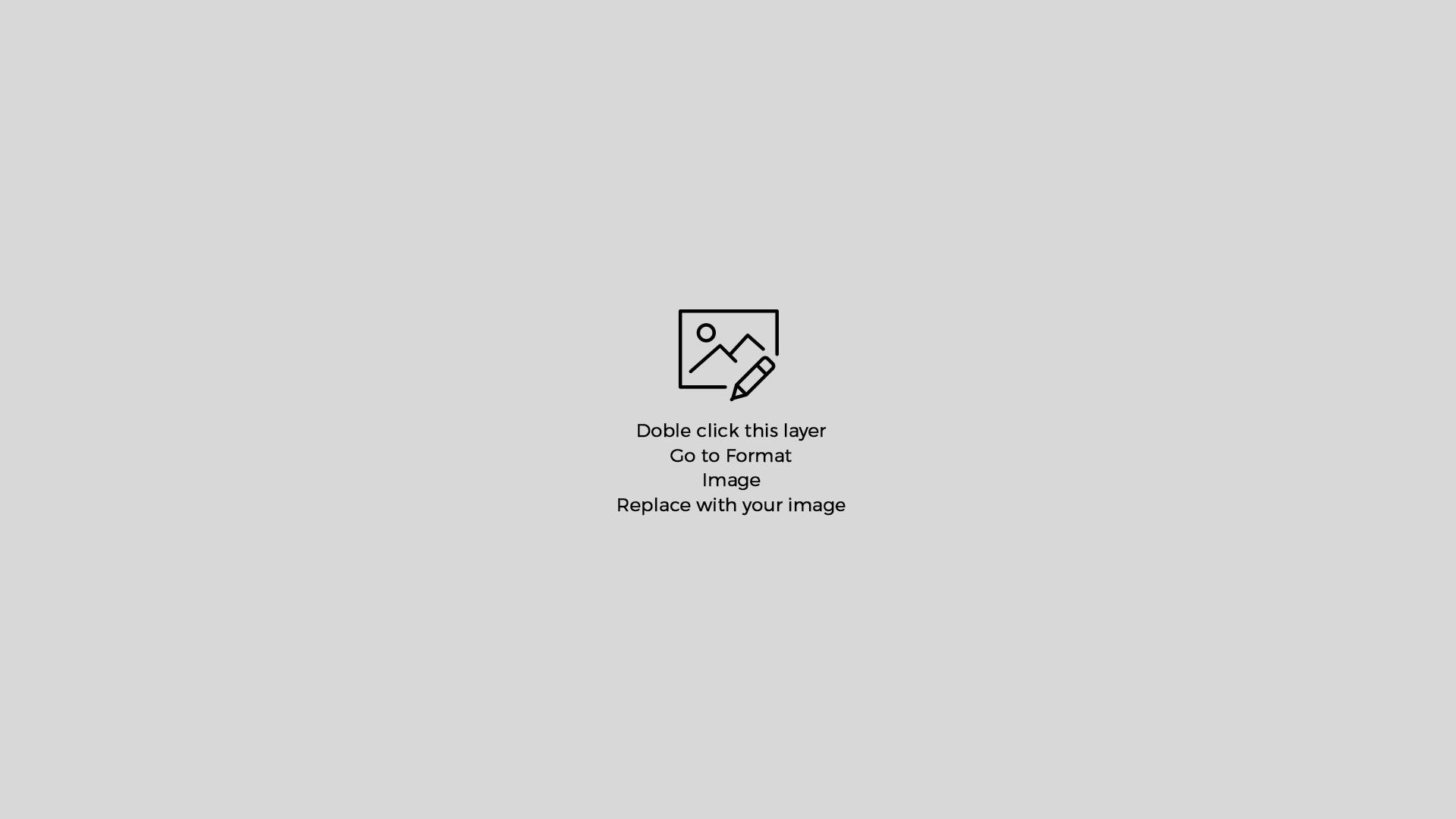 NAME OF BONUS
Outcome of bonus
[Speaker Notes: After building this program I realized that some of you might be thinking (insert objections). 
So that’s why I went ahead and created (name bonus(s) that discredits objections). 

Ask: Does this all make sense?]
WHAT PEOPLE ARE SAYING:
NAME OF STUDENT
TITLE OF STUDENT
“Put a good testimonial here”
[Speaker Notes: Here’s where you’ll insert some proof that what you’re offering will work for them, because it worked for these other folks…

Some of the results we are getting from folks who completed the program include…(Share 1 to 3 testimonials). 

If this is a new program, you can change the wording to “Some of the results I’ve been able to help clients achieve include…”]
‹#›
THE ACADEMY
OUR CLIENTS
This is what some of our most recent clients  have said about the program
“
“
“
Write what the clients said or achieved from doing your program, then put a picture below
Write what the clients said or achieved from doing your program, then put a picture below
Write what the clients said or achieved from doing your program, then put a picture below
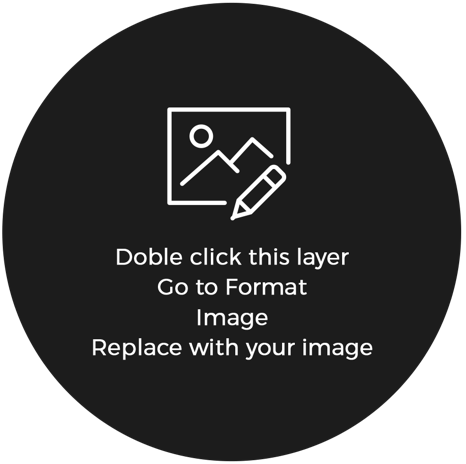 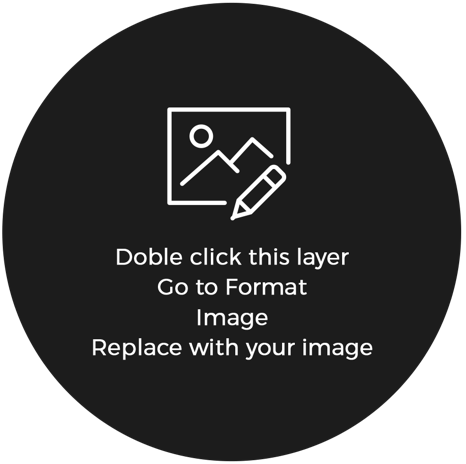 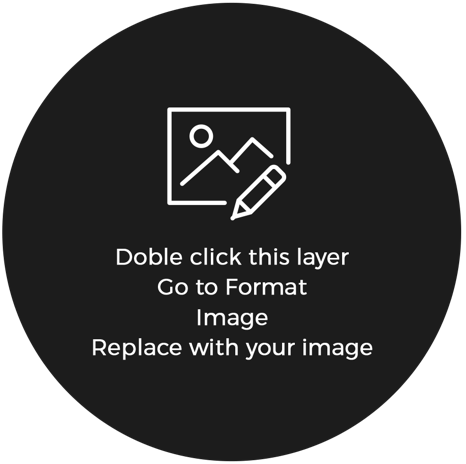 STUDENT
TITLE
STUDENT
TITLE
STUDENT
TITLE
[Speaker Notes: This is another slide or option for where you can mention former students and what they said about your program]
SHOW THE TOTAL VALUE
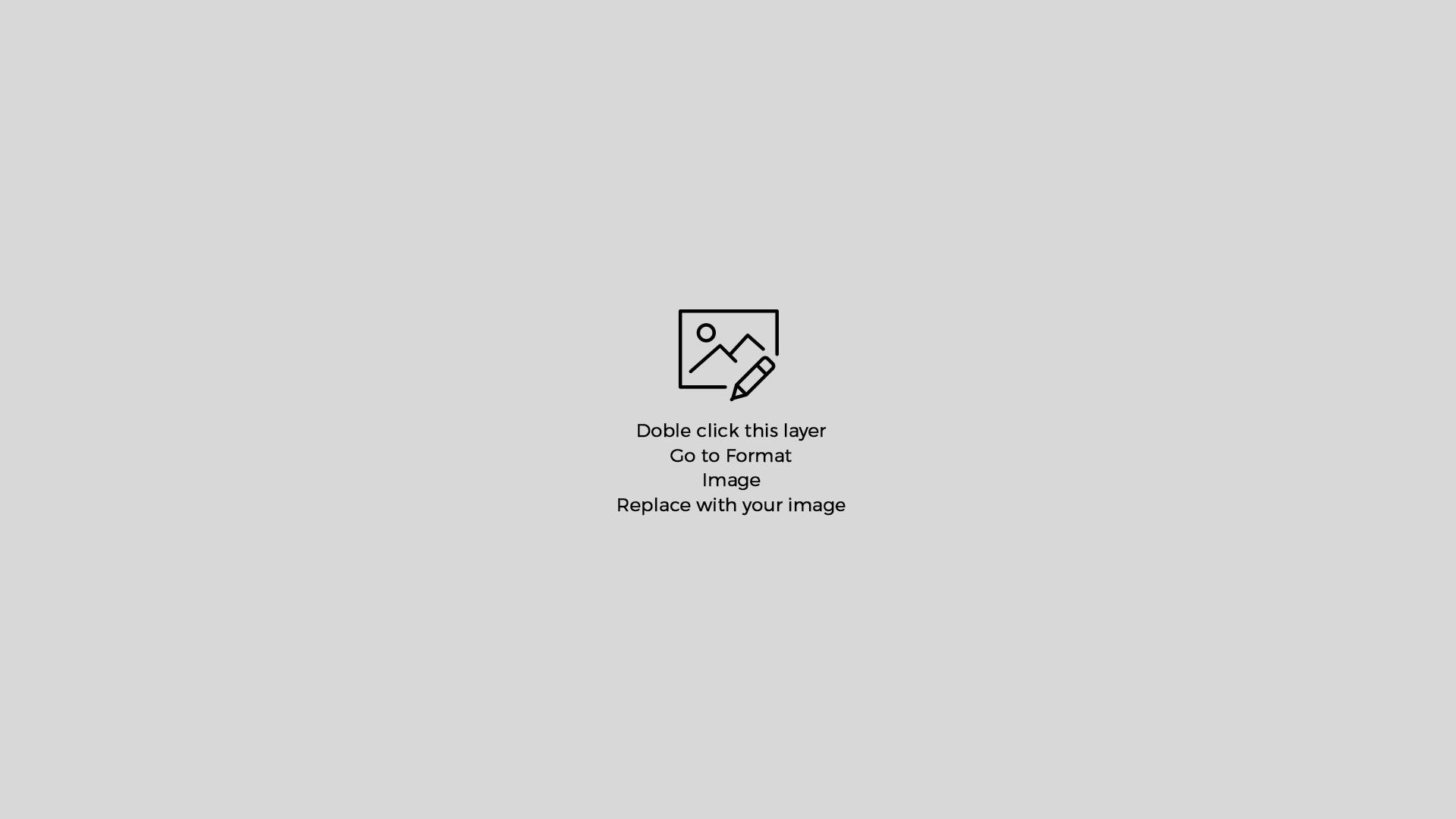 NAME OF PROGRAM
$X
THE 5 CORE STAGES
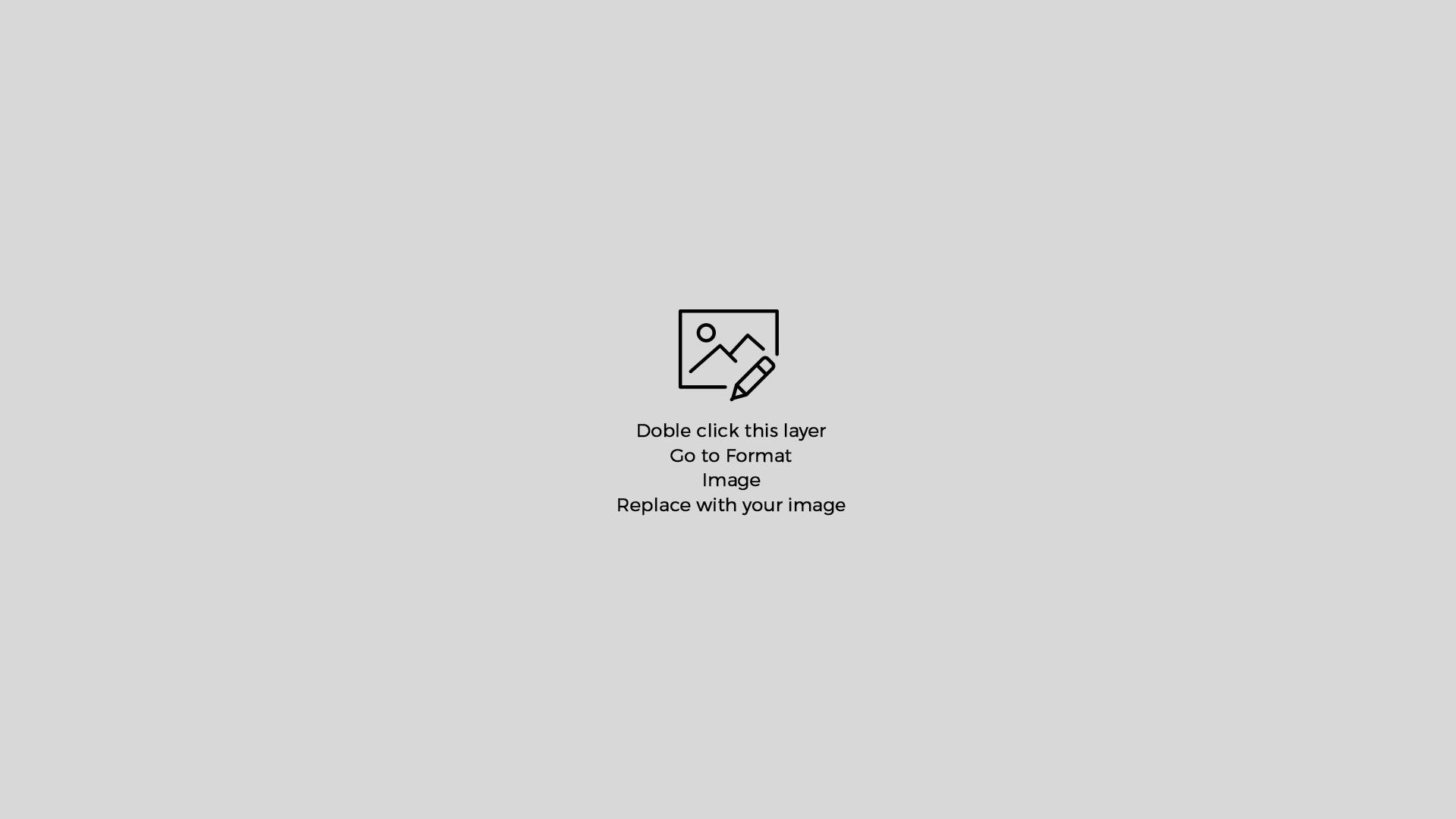 $X
BONUS 1
BONUS
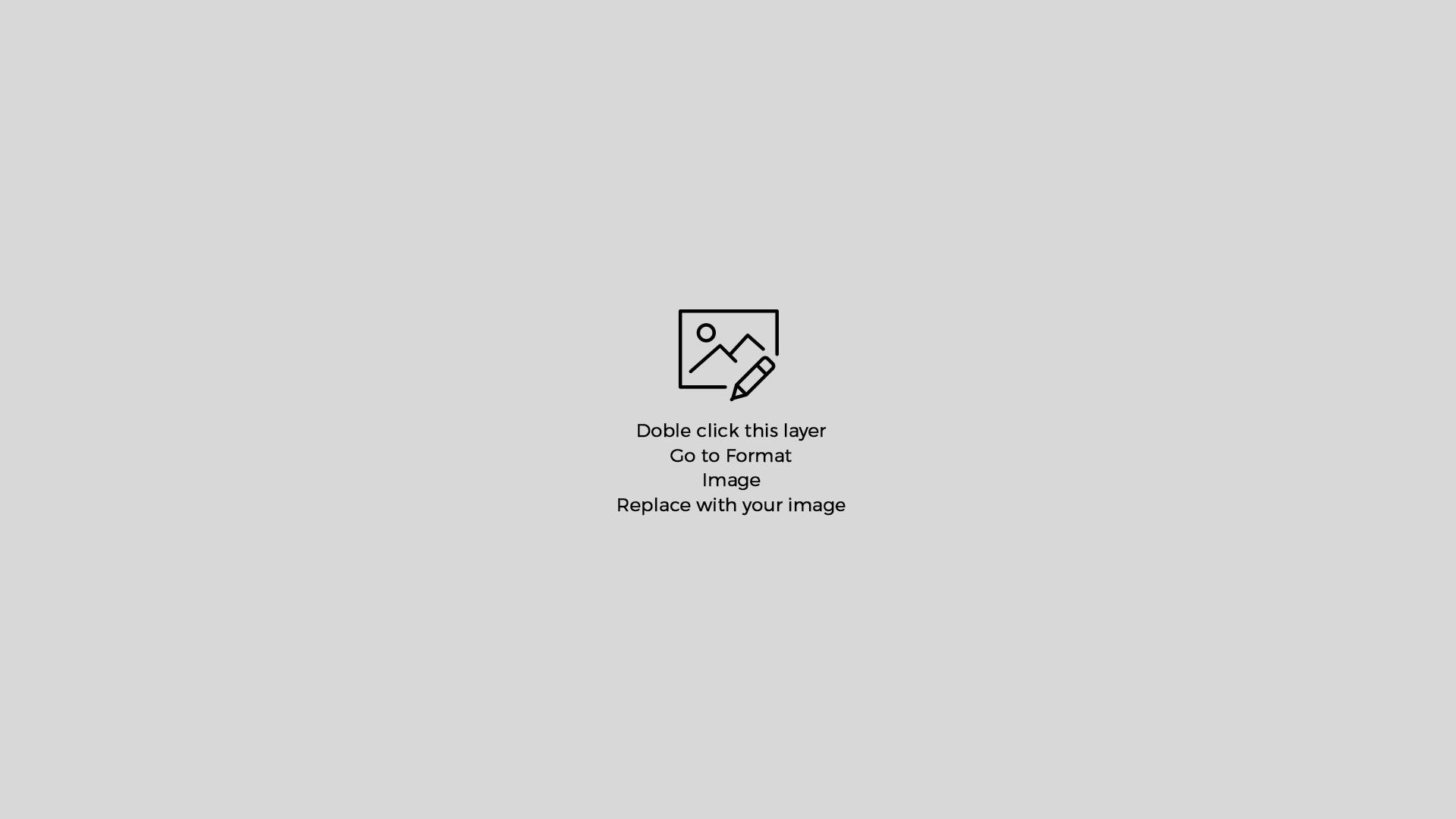 BONUS 2
$X
BONUS
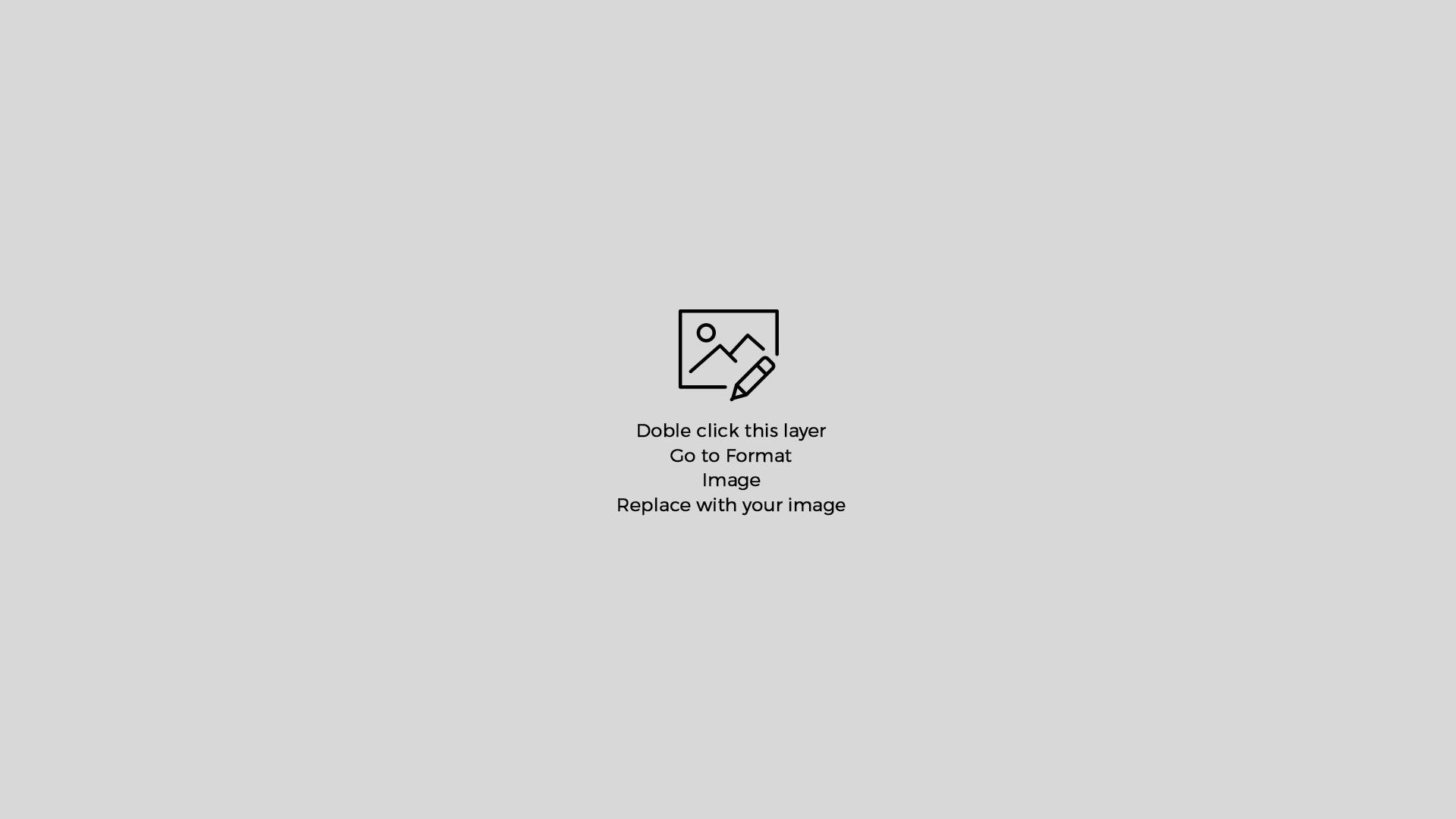 $X
BONUS 3
BONUS
$X
TOTAL VALUE
[Speaker Notes: So let’s do a quick summary of everything you’ll get inside the program.

This slide has a chart where you can clearly outline all that they are getting from this offer. Edit it to show each component, line by line, and add the dollar-value for each. Then add up the total value and list it at the bottom to summarize. 

You won’t be revealing the current price just yet. This is price conditioning.]
SHOW THE TOTAL VALUE
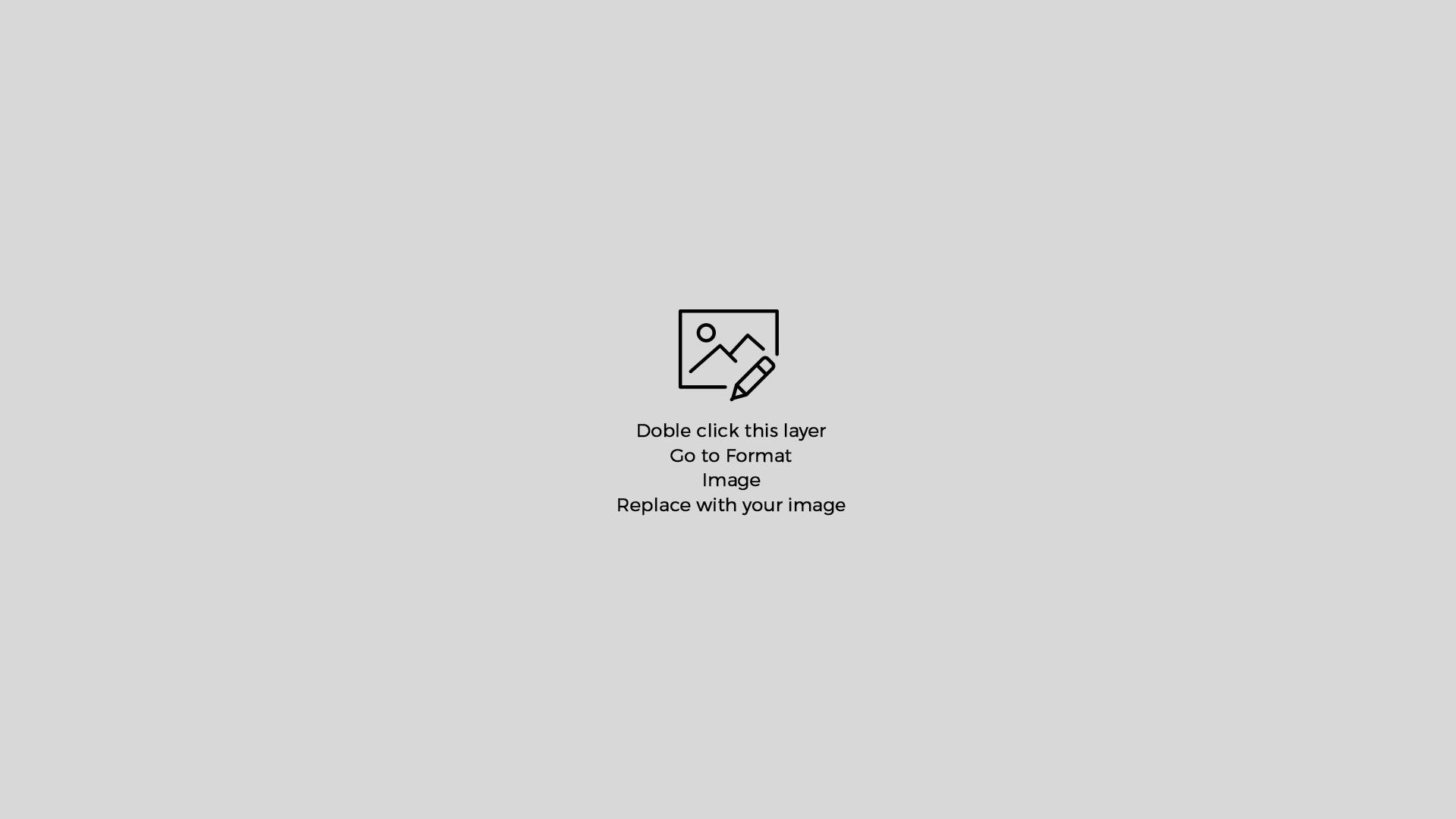 NAME OF PROGRAM
$X
THE 5 CORE STAGES
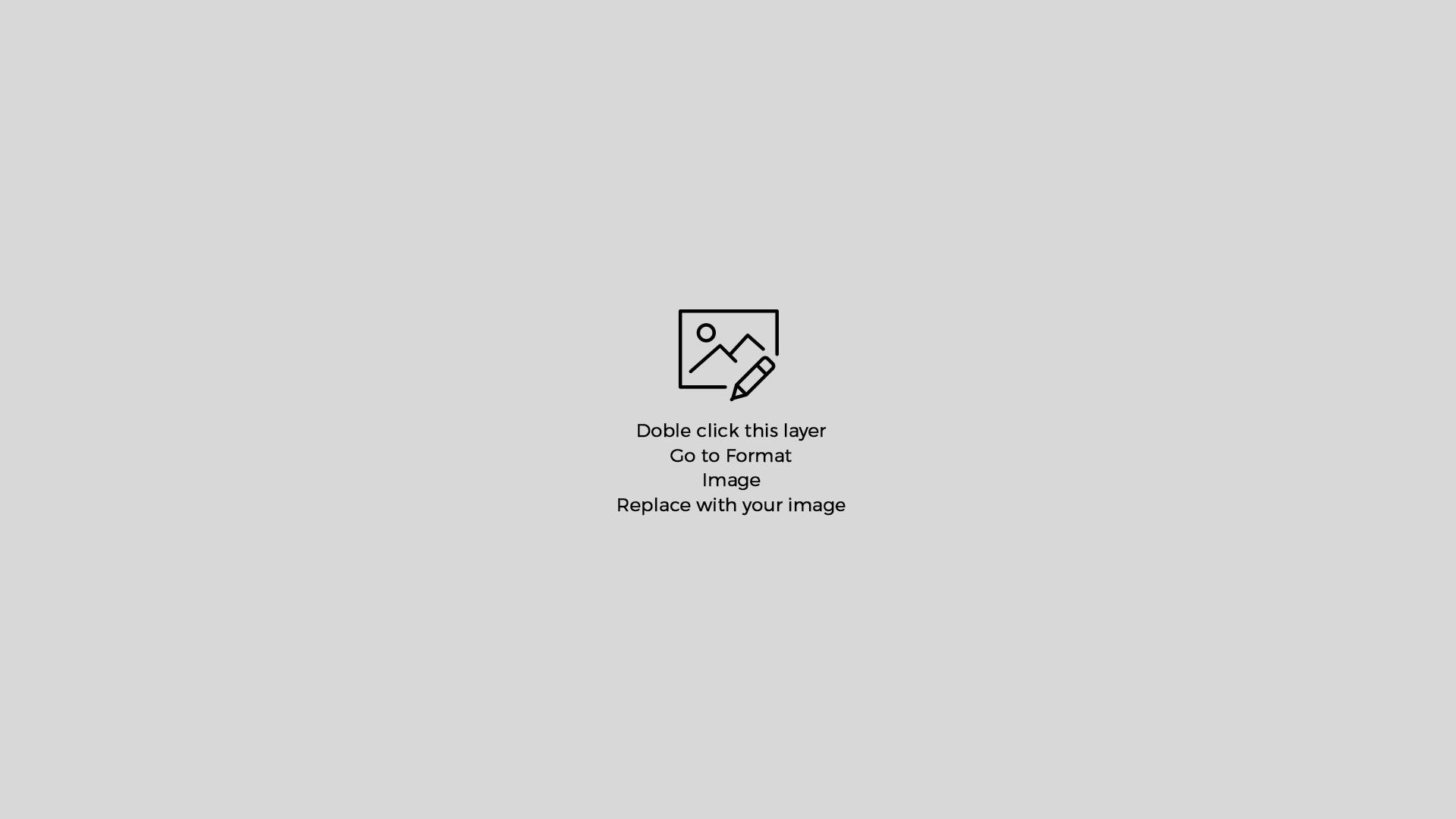 $X
BONUS 1
BONUS
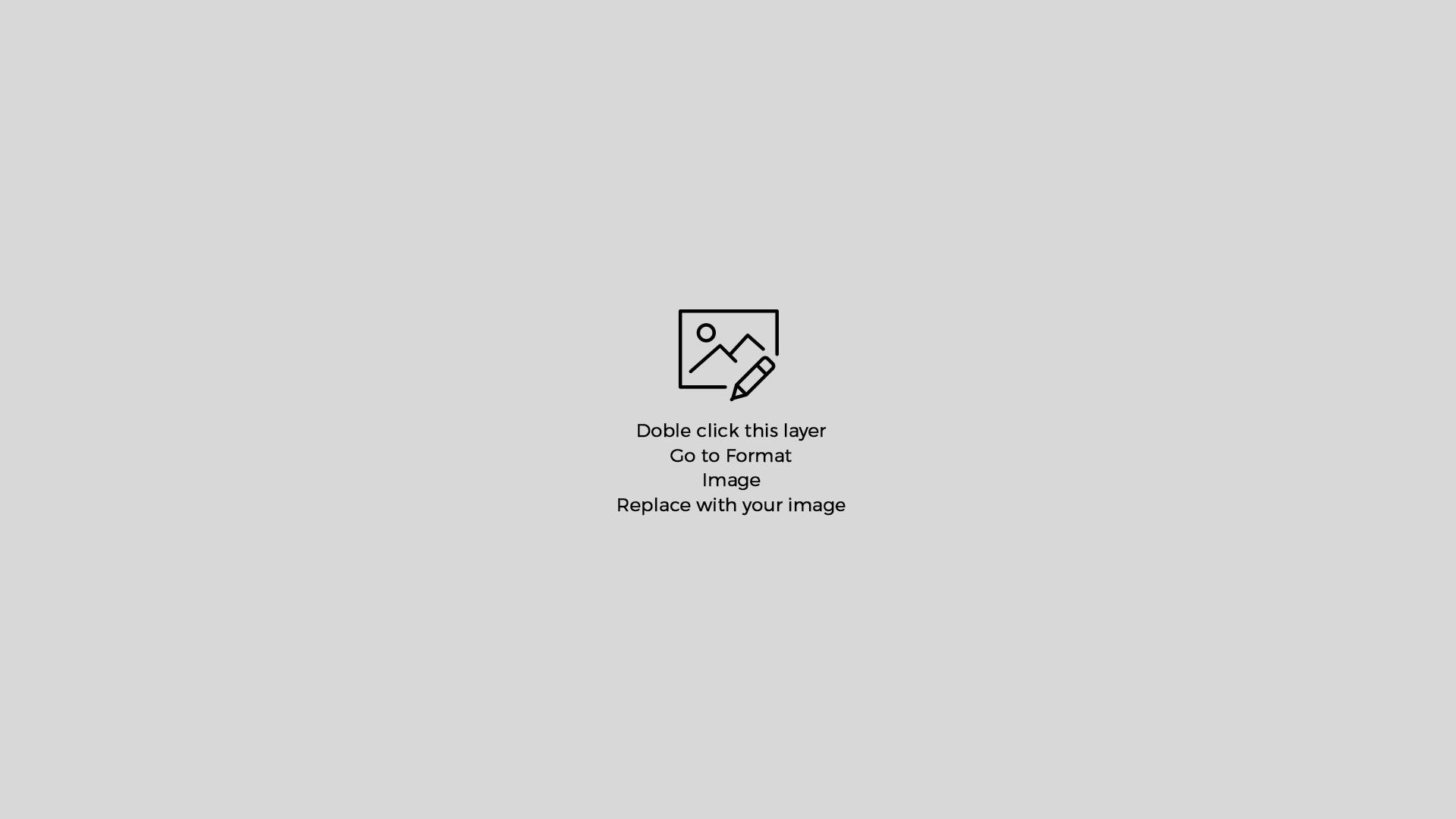 BONUS 2
$X
BONUS
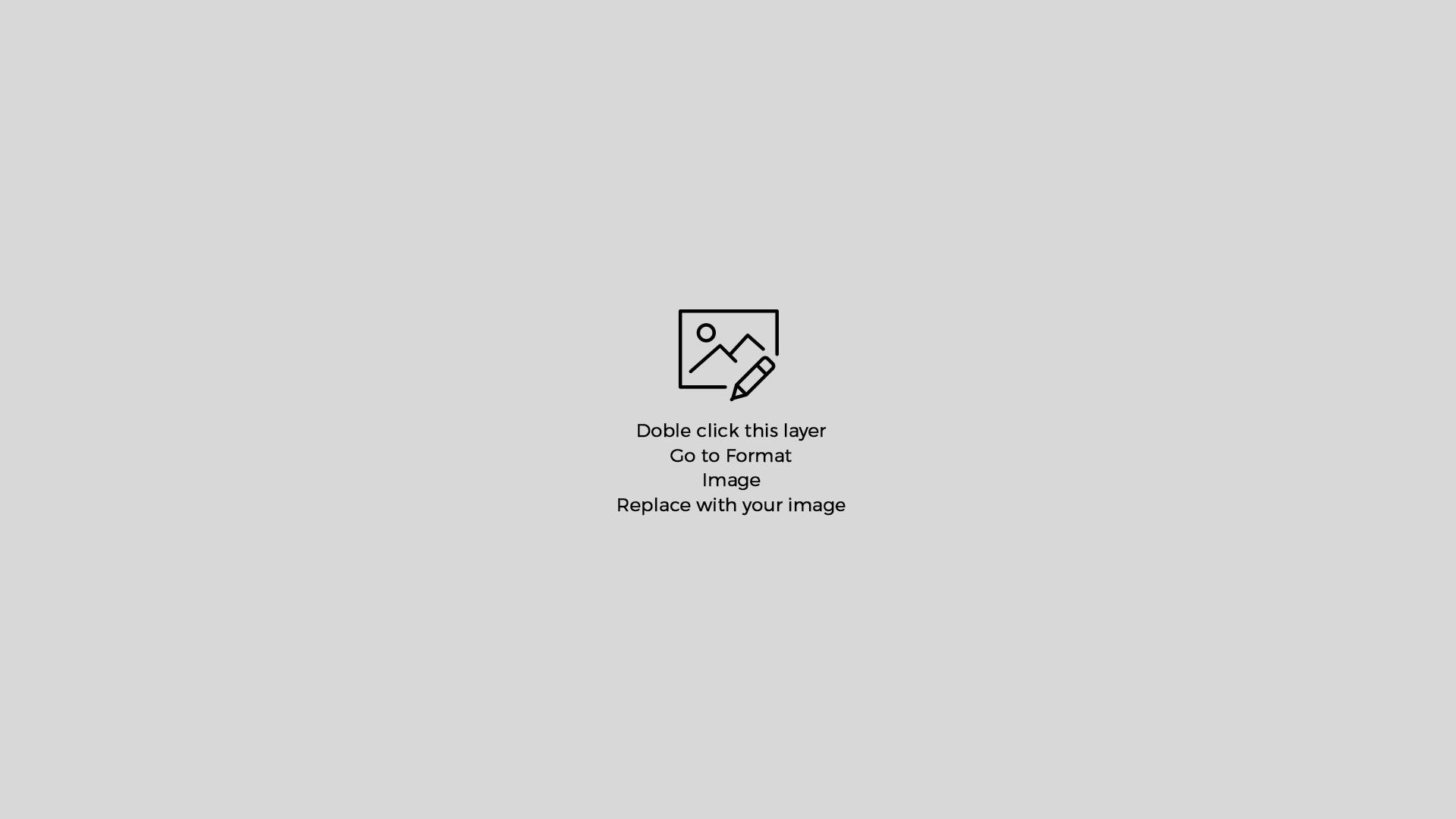 $X
BONUS 3
BONUS
$X
TOTAL VALUE
$X
SPECIAL PRICE
[Speaker Notes: This slide now reveals the price.]
QUICK REVIEW
[Speaker Notes: This is another slide where you can do a review of the entire program and the special price. We recommend using what feels most comfortable for you. Again, you may want to duplicate this slide so you can reveal the price AFTER you add up the value.]
YOUR PROGRAM NAME
INVESTMENT CHOICES
STANDARD
VIP
$297
$997
What’s included:
What’s included:
JOIN NOW
JOIN NOW
[Speaker Notes: If you have multiple investment choices you can use this slide to talk about the various levels.]
30 DAY GUARANTEE
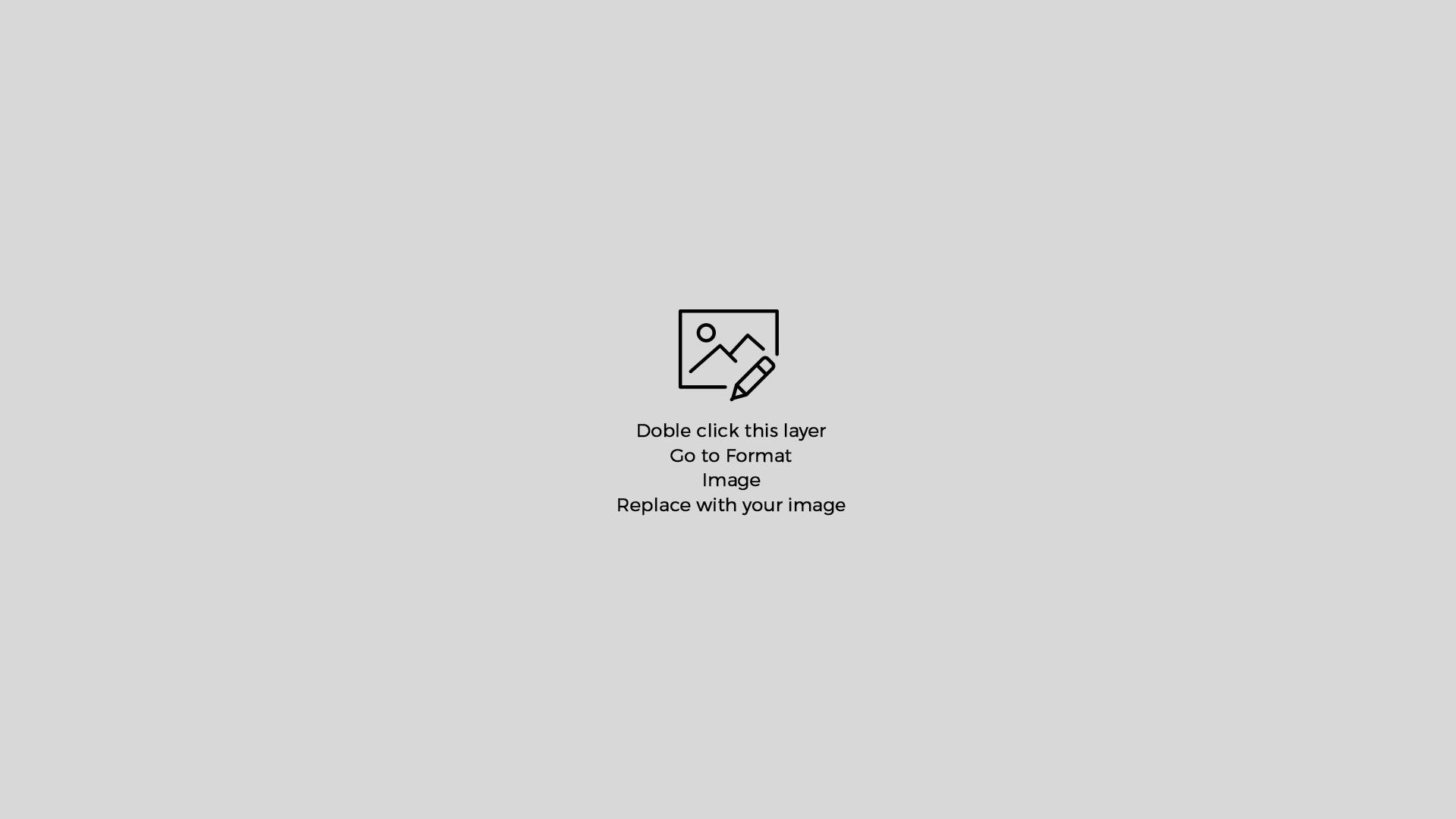 If by 30 days you’re not happy with the product I’ll refund your money
No risk or hard feelings
[Speaker Notes: This is to help with risk reversal. 

I want you to feel really comfortable about joining this program so I’m going to give you a (insert your guarantee).]
PUT DEADLINE HERE FOR F.A.B
FAST ACTION BONUS
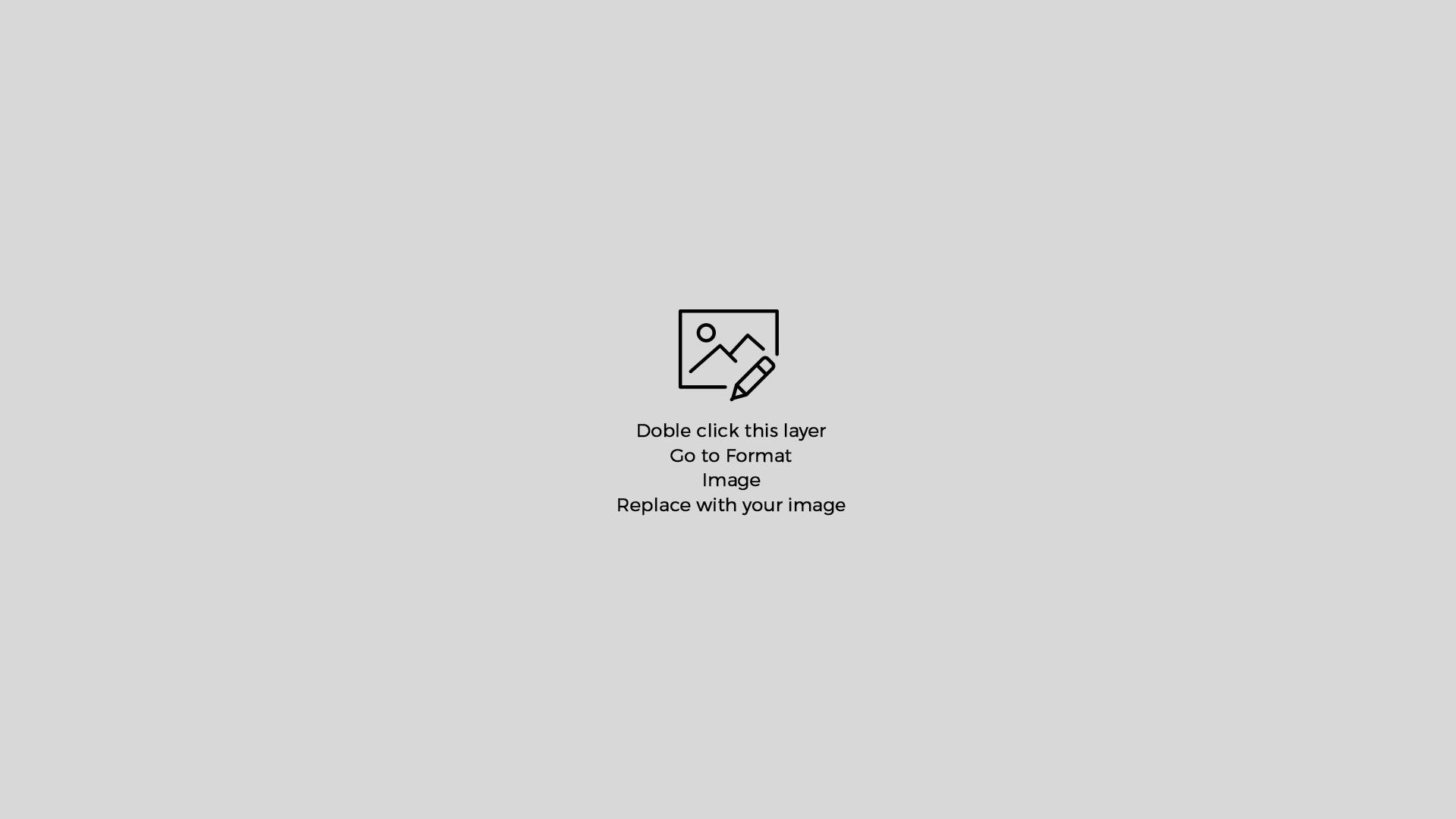 NAME OF BONUS
Outcome of bonus
[Speaker Notes: If you’d like to include a fast-action bonus as a way to increase sign ups on Day 1 of the cart open phase, here’s where you would bring that in. Make sure it’s relevant to getting them faster results. 


I also want to honor you and your time today, even more. So for those of you who take action in the next (insert your time which should be 24 hours or less) you’ll also get…
…or for the first 10 people to sign up you’ll also get… (insert fast acting bonus like an extra cheat sheet, course or tool.]
FAST ACTION BONUS
DEADLINE:
NAME OF BONUS
Outcome of bonus
[Speaker Notes: And remember the final deadline for this special offer is (insert your final date and time).]
RIGHT NOW
TAKE ACTION
GO HERE
WWW.MYAWESOMEOFFER.COM
CLICK
ENROLL NOW
[Speaker Notes: Here’s where you’ll tell them exactly what to do at this moment.  

So go to "www.myawesomeoffer.com" right now and click “ENROLL NOW” to join now. I’ll also ask my team to put that link in the chat right now.]
YOUR QUESTIONS
Question 1: Put your question or objection here to re-frame
WWW.MYAWESOMEOFFER.COM
[Speaker Notes: After your pitch, you can answer commonly asked questions about your program, but most importantly addressing the main objections people have before they join. Basically you’re answering and reframing the objections that people have to joining a program. 

I usually prepare 3 questions ahead of time and treat them like FAQs, but you can also field questions if you’d like. I don’t always recommend this, so use your judgment. What you DON’T want is to answer questions that you’d be answering in the course, and you don’t want to break the tension you just created for your offer. 

All questions should solely be focused on the offer itself. If they ask something else, you can smile and say “I go over that in the program.” 😃

I wanted to take the time to address a few questions that inevitably come up for people when they are considering joining the program. Let me go through a few of those here…]
YOUR QUESTIONS
Question 2: Put your question or objection here to re-frame
WWW.MYAWESOMEOFFER.COM
[Speaker Notes: After your pitch, you can answer commonly asked questions about your program, but most importantly addressing the main objections people have before they join. Basically you’re answering and reframing the objections that people have to joining a program. 

I usually prepare 3 questions ahead of time and treat them like FAQs, but you can also field questions if you’d like. I don’t always recommend this, so use your judgment. What you DON’T want is to answer questions that you’d be answering in the course, and you don’t want to break the tension you just created for your offer. 

All questions should solely be focused on the offer itself. If they ask something else, you can smile and say “I go over that in the program.” 😃

I wanted to take the time to address a few questions that inevitably come up for people when they are considering joining the program. Let me go through a few of those here…]
YOUR QUESTIONS
Question 3: Put your question or objection here to re-frame
WWW.MYAWESOMEOFFER.COM
[Speaker Notes: After your pitch, you can answer commonly asked questions about your program, but most importantly addressing the main objections people have before they join. Basically you’re answering and reframing the objections that people have to joining a program. 

I usually prepare 3 questions ahead of time and treat them like FAQs, but you can also field questions if you’d like. I don’t always recommend this, so use your judgment. What you DON’T want is to answer questions that you’d be answering in the course, and you don’t want to break the tension you just created for your offer. 

All questions should solely be focused on the offer itself. If they ask something else, you can smile and say “I go over that in the program.” 😃

I wanted to take the time to address a few questions that inevitably come up for people when they are considering joining the program. Let me go through a few of those here…]
RIGHT NOW
TAKE ACTION
GO HERE
WWW.MYAWESOMEOFFER.COM
CLICK
ENROLL NOW
[Speaker Notes: I always like to end the event with this final CTA slide, and I have my team put the link in the chat one more time. Remind them of the fast-acting bonus if you have one.]